День благотворительности
БЕЛЫЙ ЦВЕТОК
ИсторИя  Белого цветка
Традиция «Белого цветка» возникла в Европе и была связана с борьбой против туберкулеза. Идею, выдвинутую Международным Красным Крестом в конце ХIХ века, поддержал Датский королевский дом, и она быстро завоевала сердца тысяч людей по всему континенту
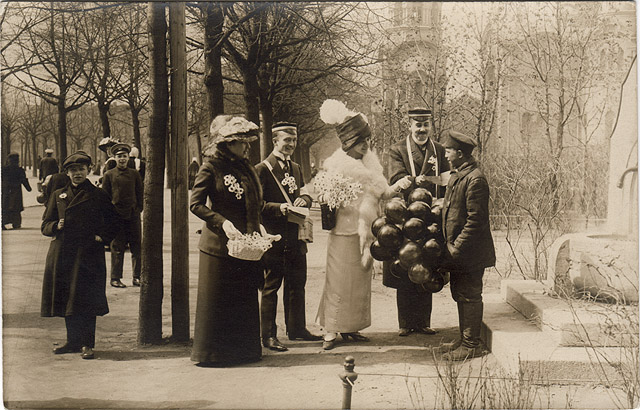 Норвегия
Рига
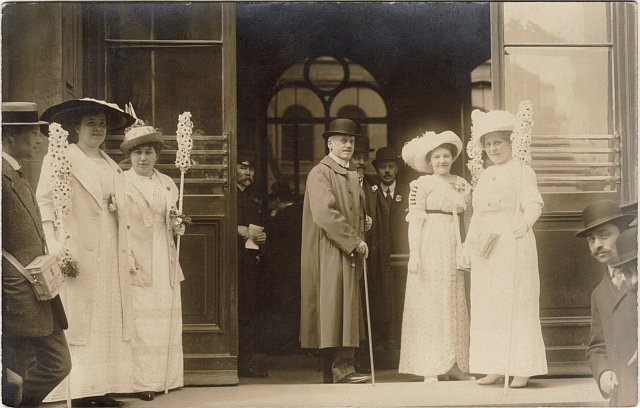 Белый цветок в россии
В России праздник стал особенно популярным, благодаря поддержке Царской семьи, тратившей немалые личные средства на дела милосердия и благотворительности. 

Начиная с 1911 года, Дни Белого цветка проходят по всей России: в Москве, в Петербурге, в Казани, в Одессе, в Ялте, в Нижнем Новгороде и др.)
С. Петербург 1911
Нижний Новгород 1911
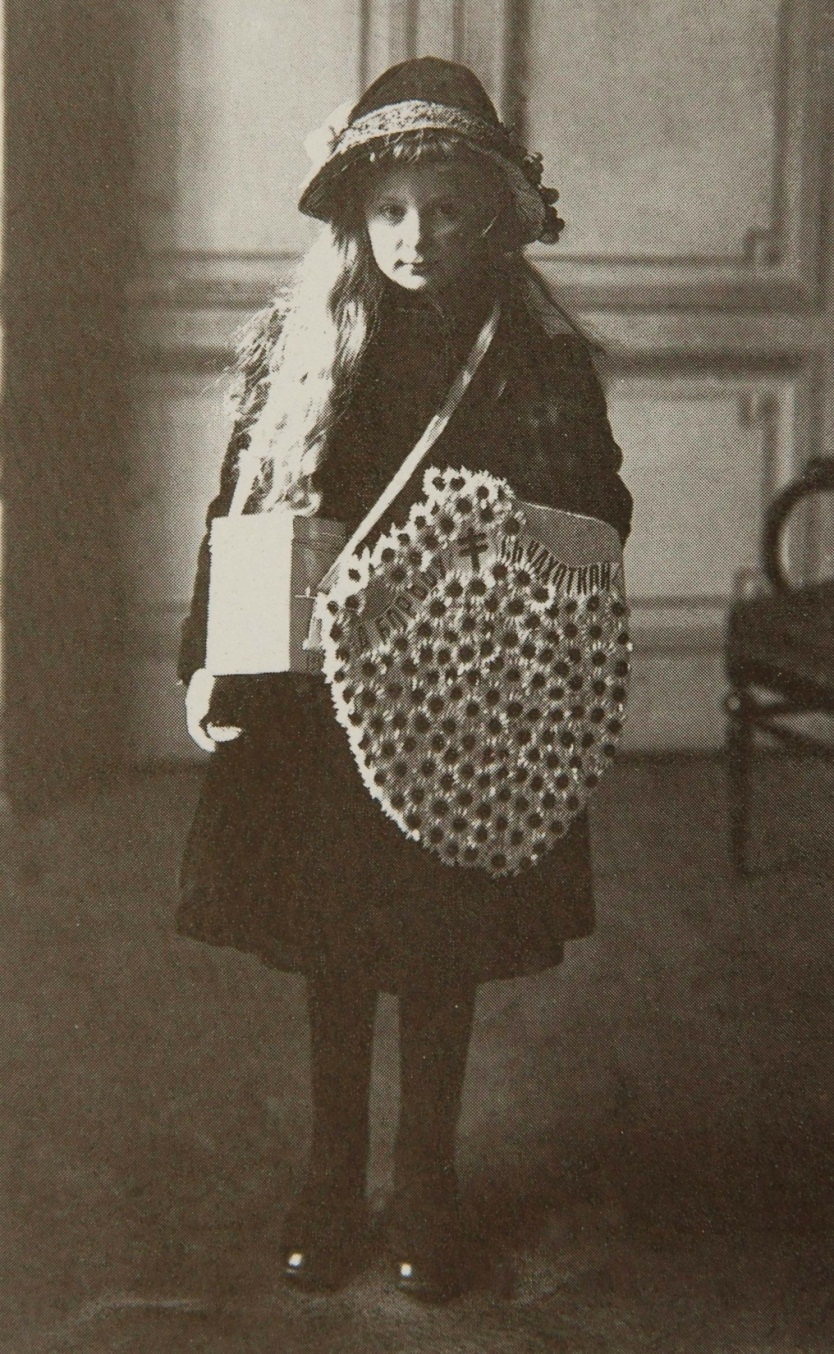 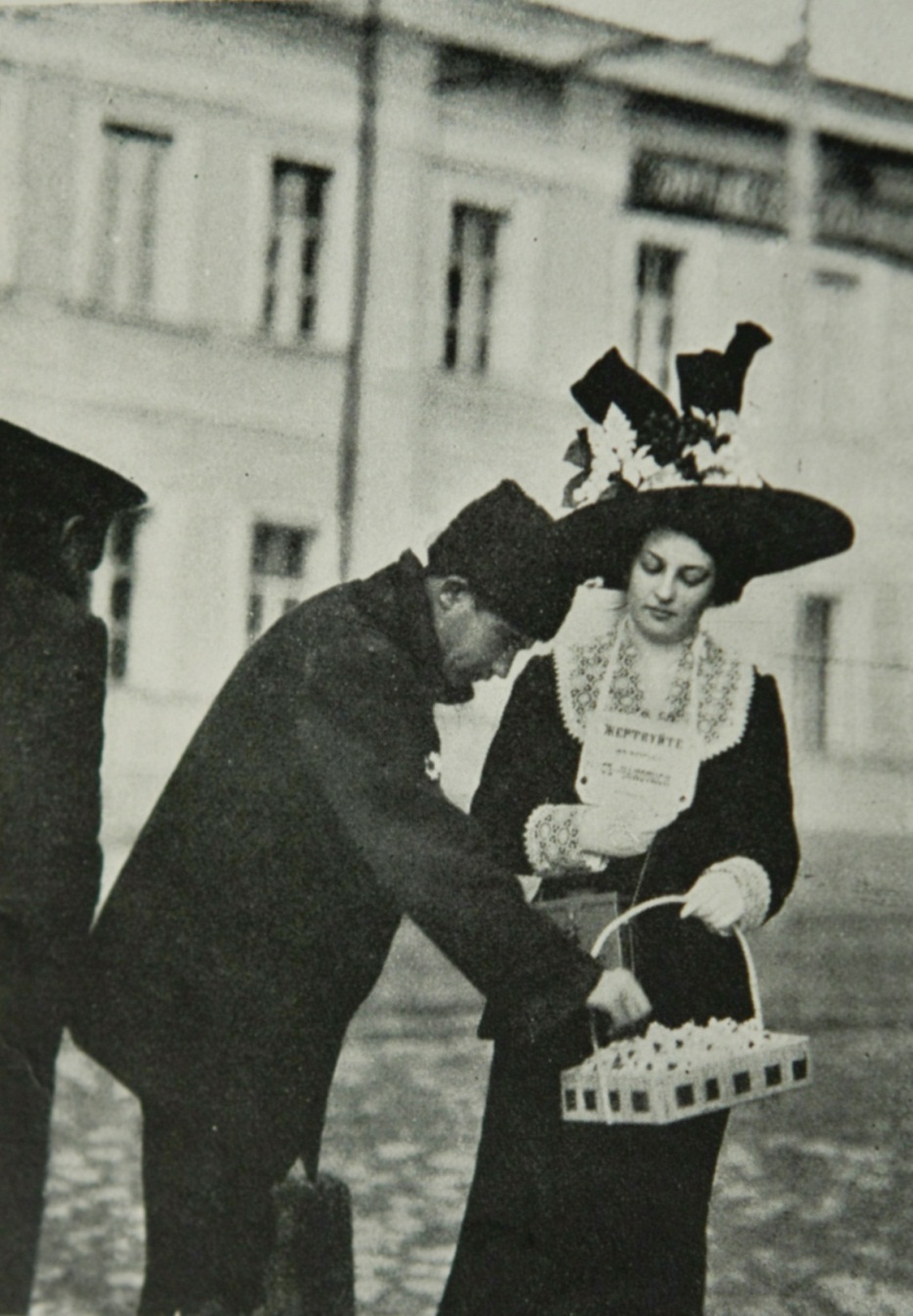 [Speaker Notes: Белый цветок в нижнем Новгороде]
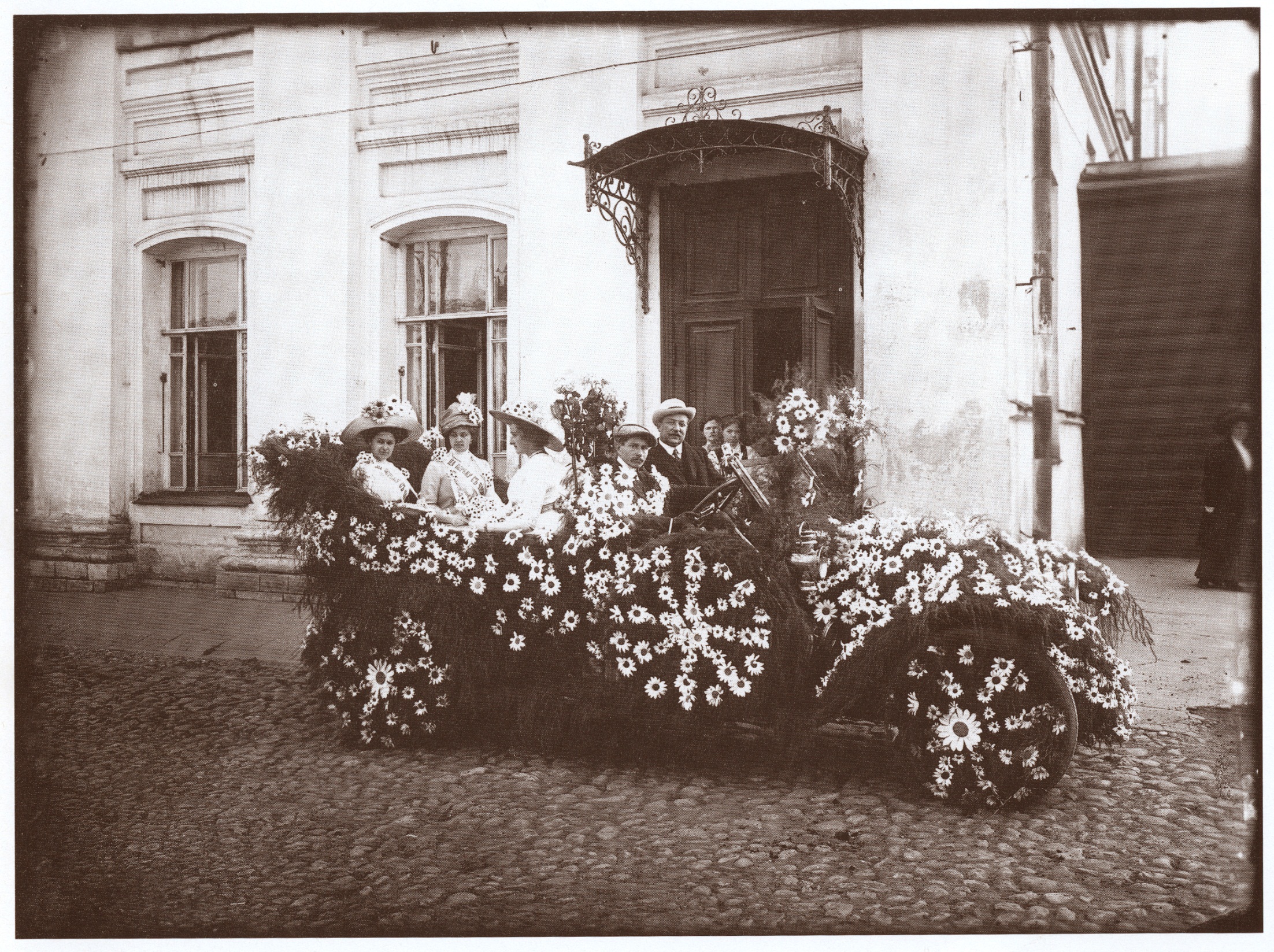 Нижний Новгород 1912
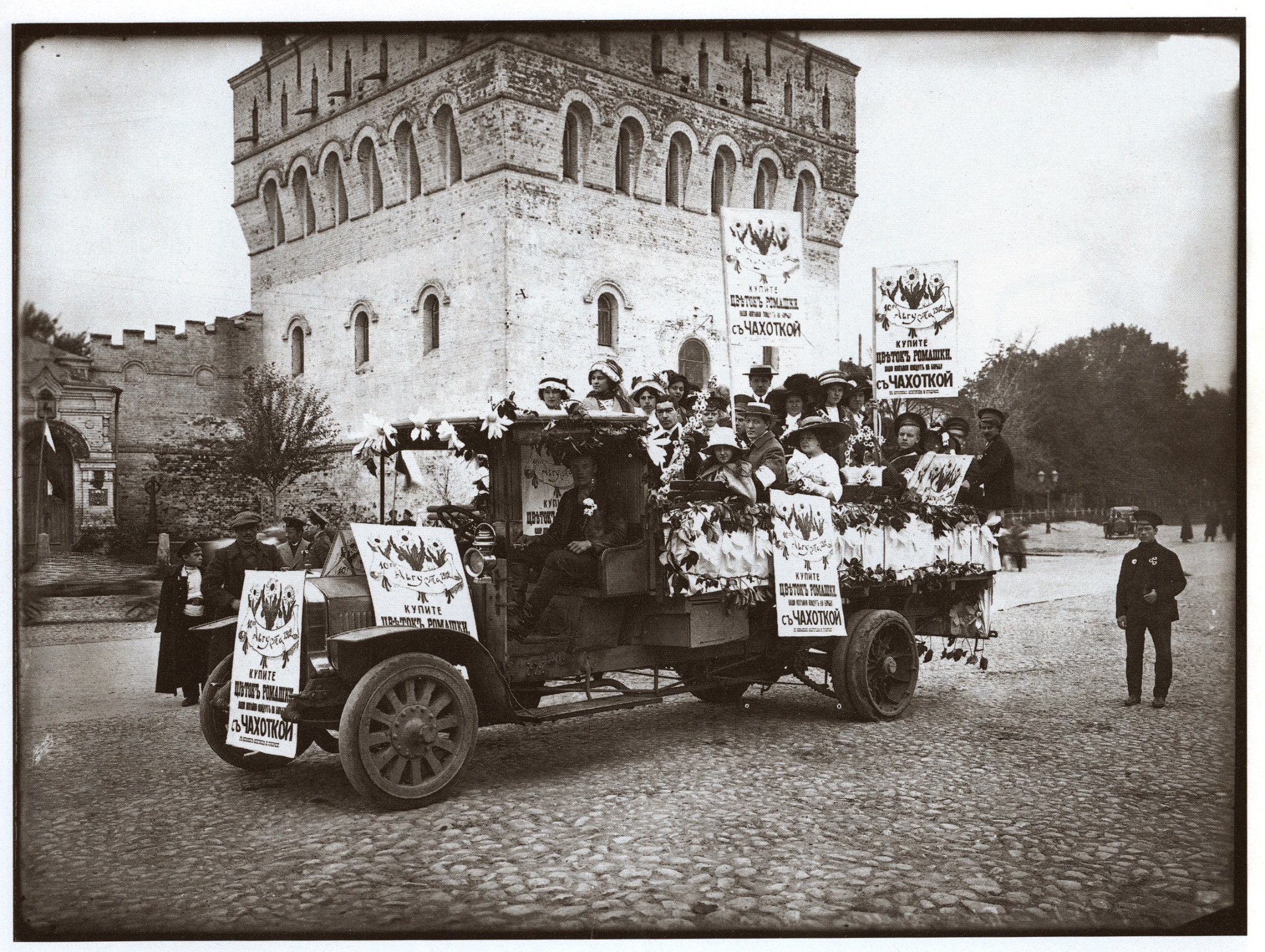 Члены комитета по организации продажи белой ромашки готовят кружки для сбора пожертвований
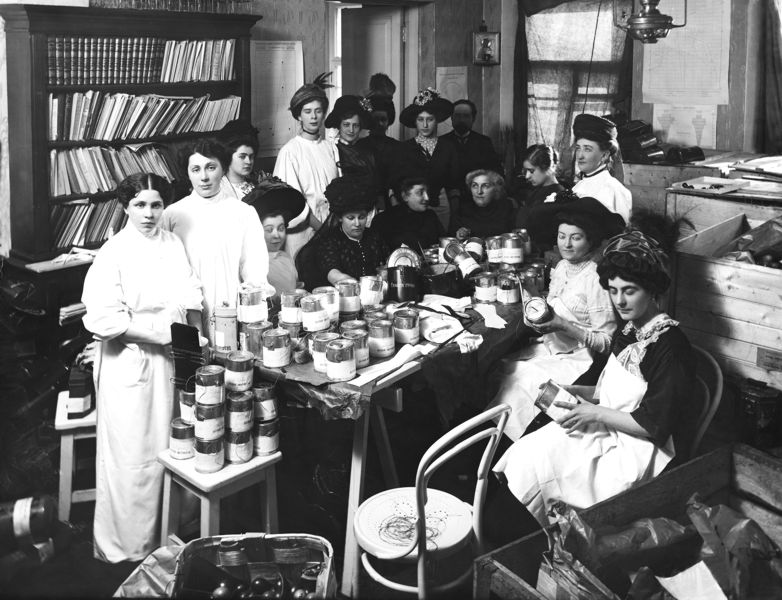 В празднике участвовали все слои населения, все спешили в этот день творить добрые дела, покупая символические букетики белых ромашек или маргариток. За такой букетик каждый давал, сколько может – от нескольких копеек до десятков, сотен и даже тысяч рублей, внося свою скромную лепту в дело помощи немощным и недужным
МОСКВА 1911
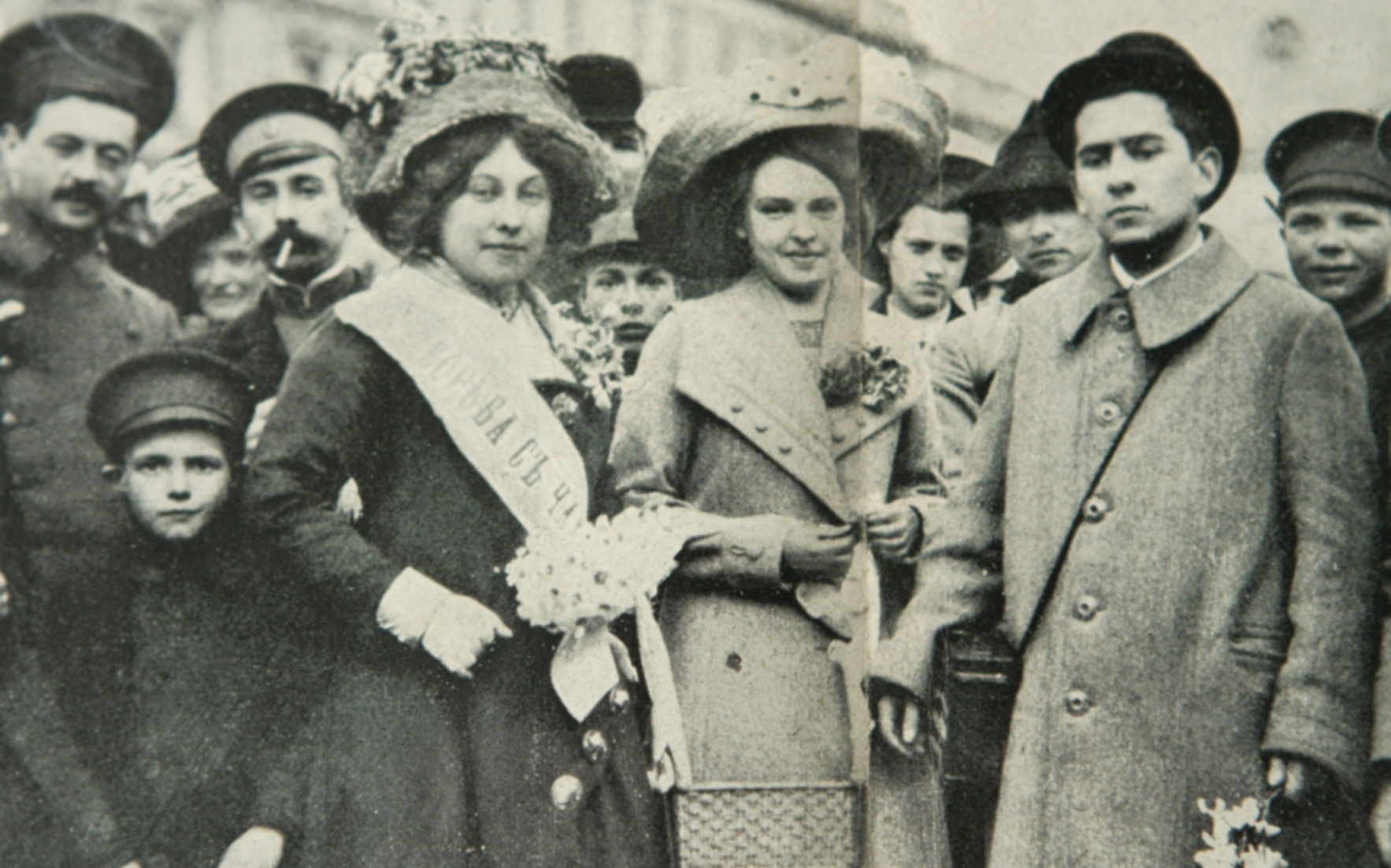 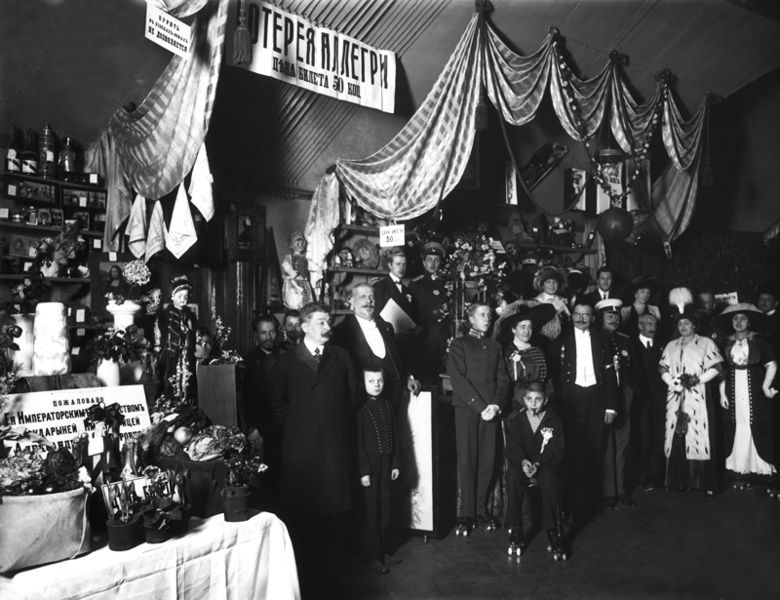 Санкт-Петербург 1911
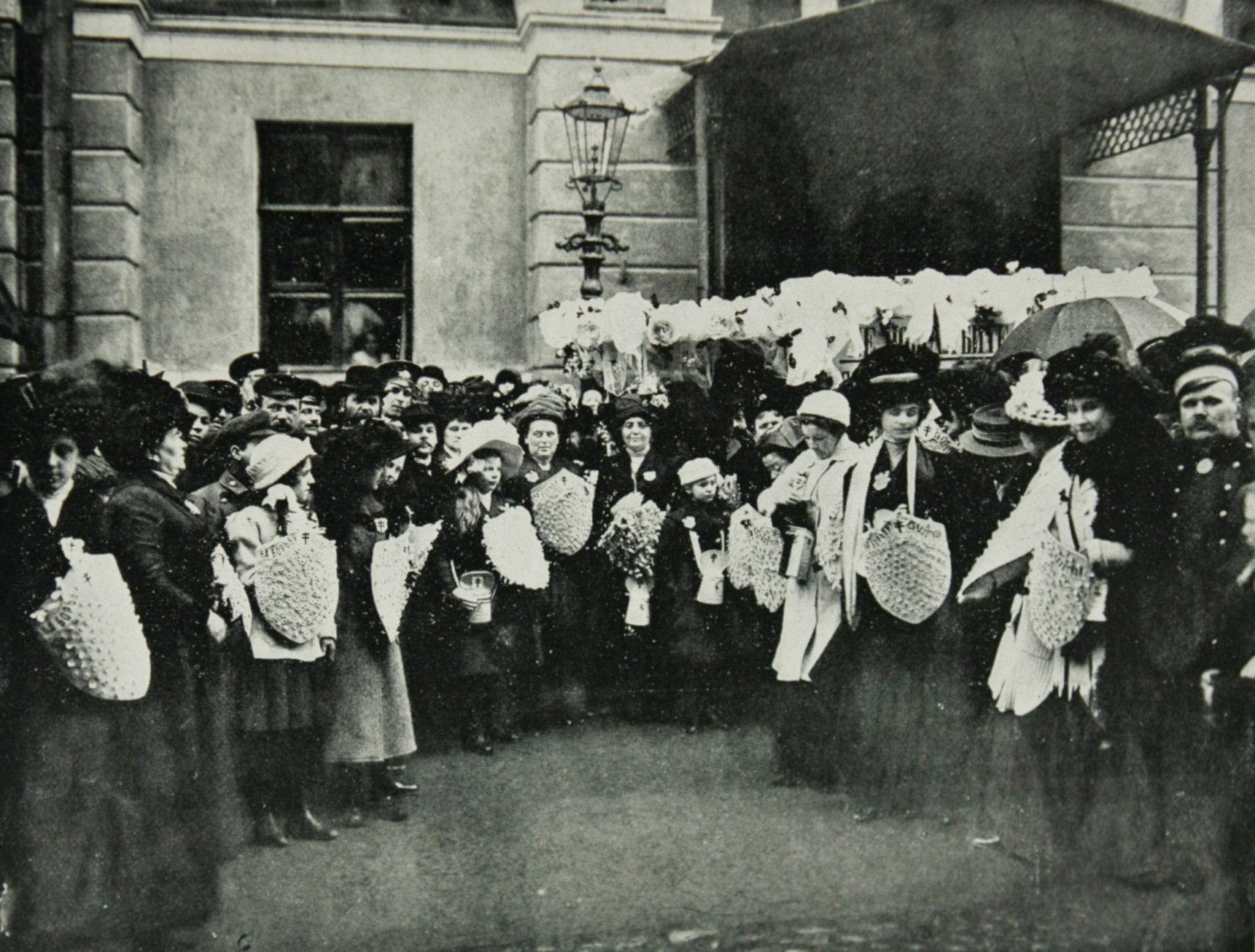 [Speaker Notes: Белый цветок в С. Петербурге 1911 год]
«День Цветка» вызвал такой отклик среди населения, что стал проводиться не менее четырех раз в год. Цветы были разные, каждый символизировал какую-то одну проблему. Букеты из белой ромашки раздавали в день борьбы с чахоткой, букетики из колосьев ржи -- при сборе в пользу голодающих крестьян, люди, которые покупали розовые цветы, помогали сиротам. Продажей букетов собирали деньги и для солдат русской армии.
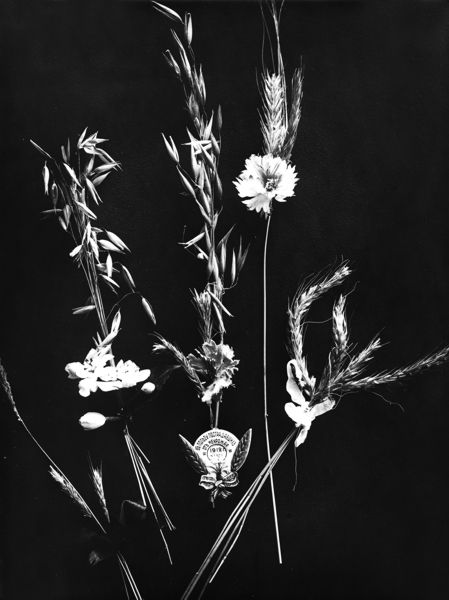 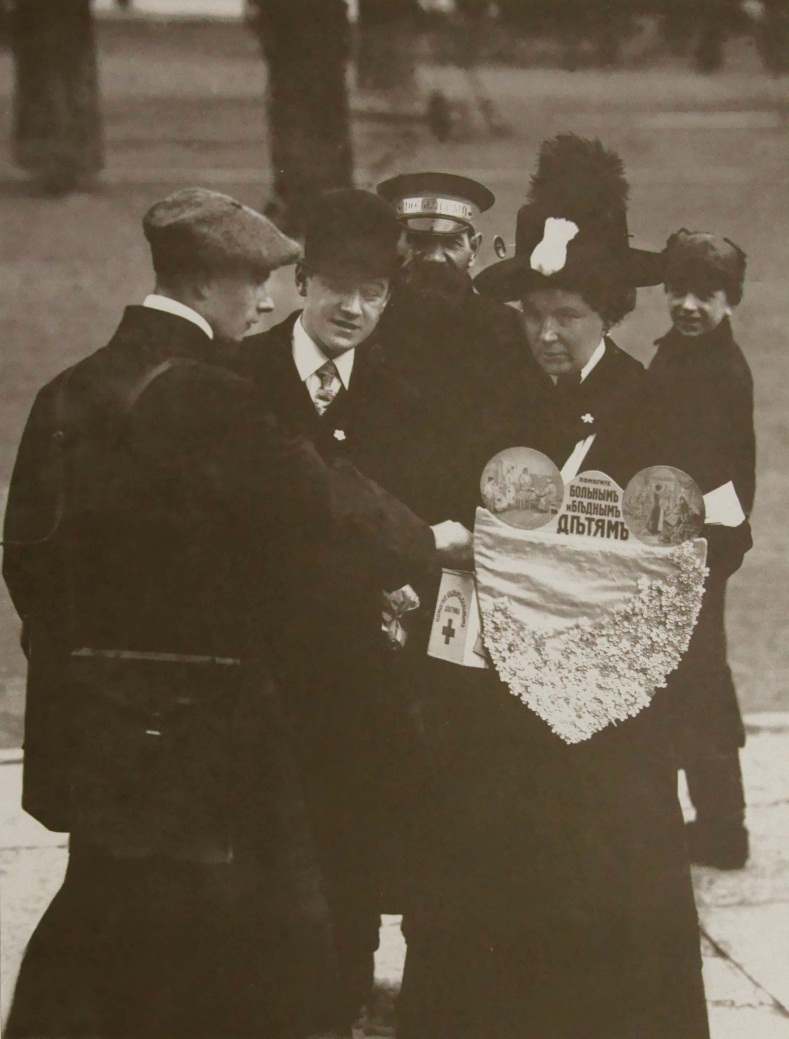 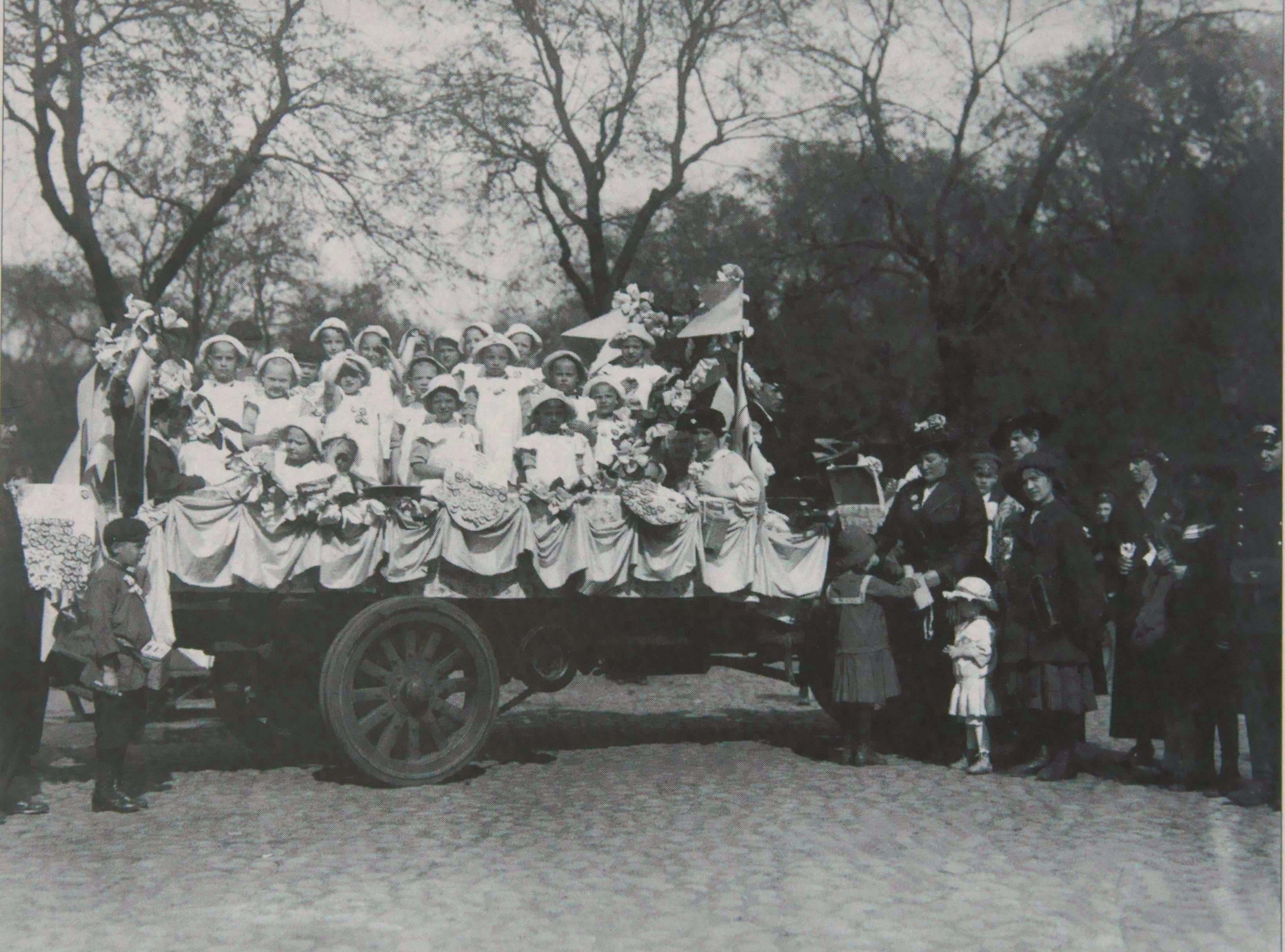 Санкт- Петербург     1911
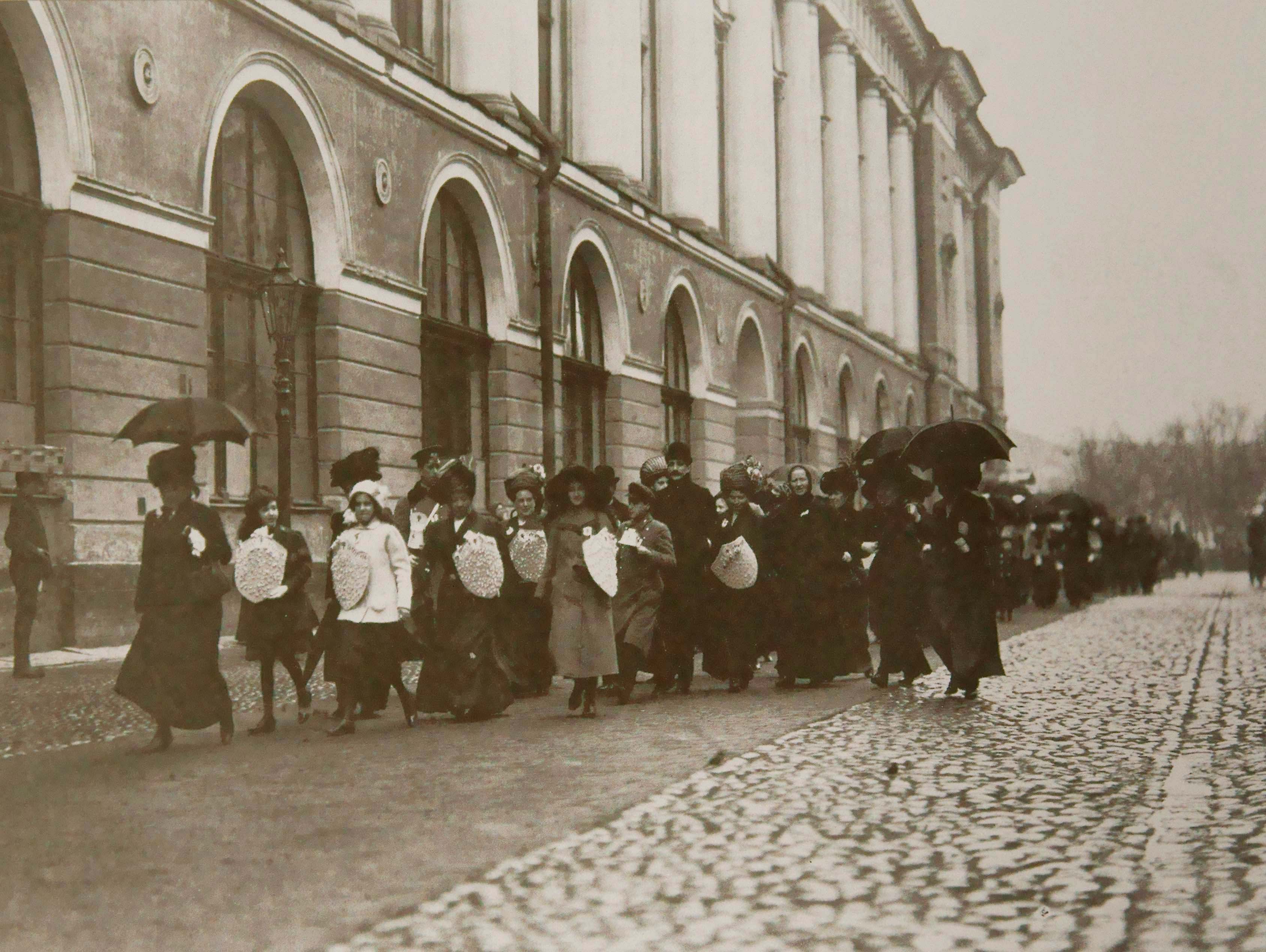 Фрагмент плаката
Москва 1911
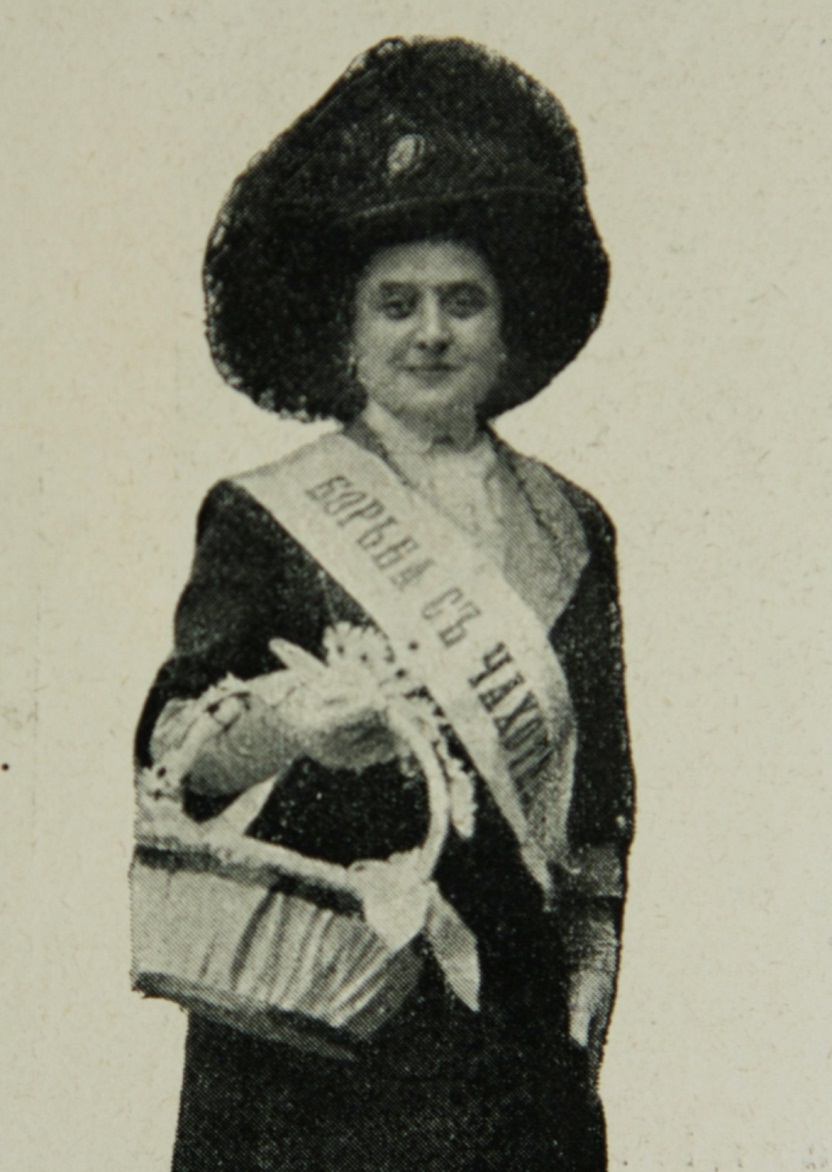 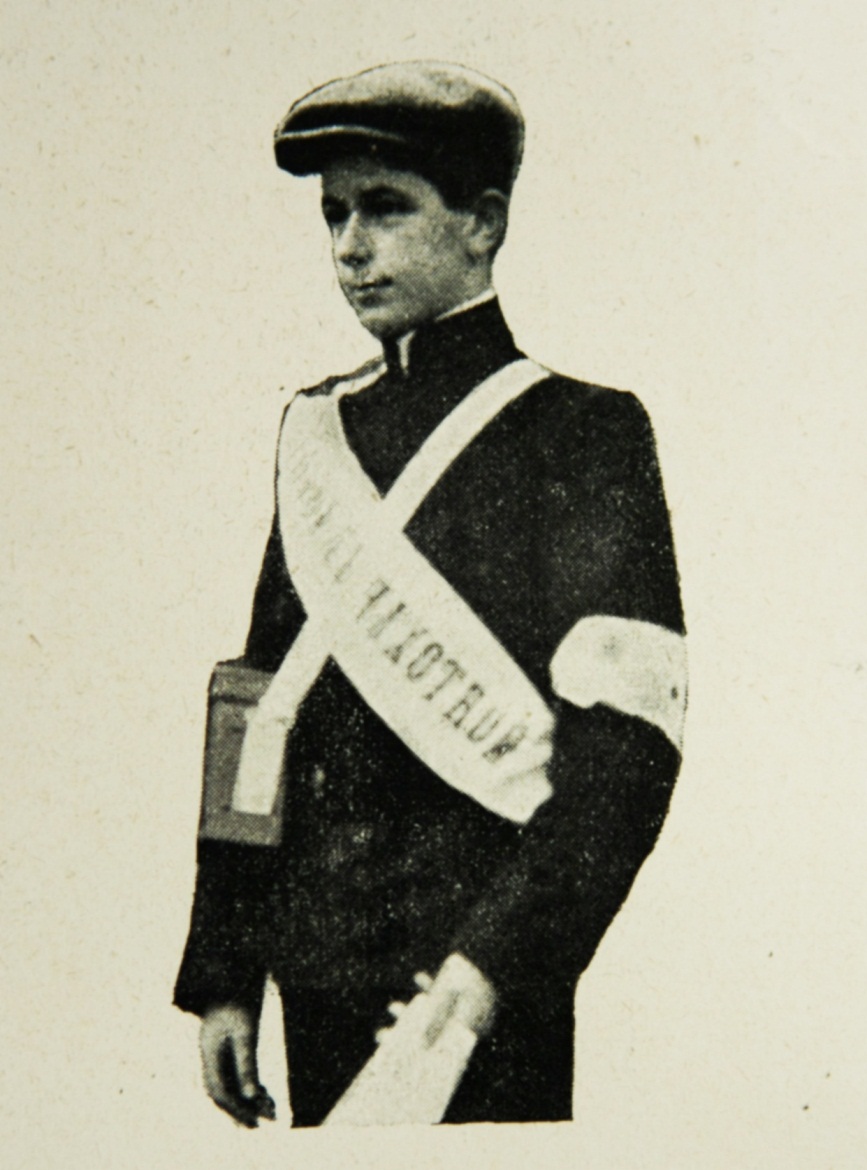 Фрагмент плаката акции Белый цветок Москва 1911
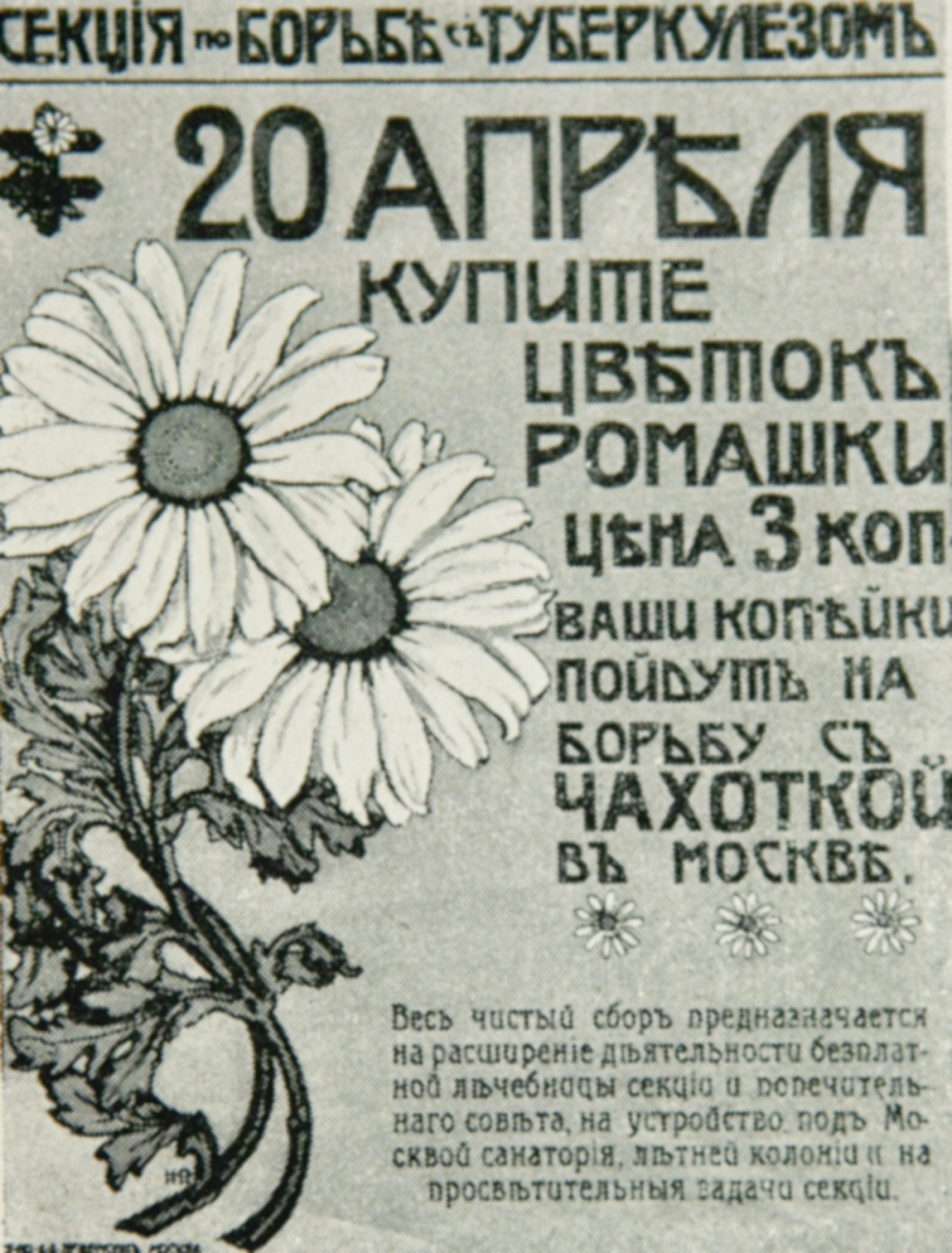 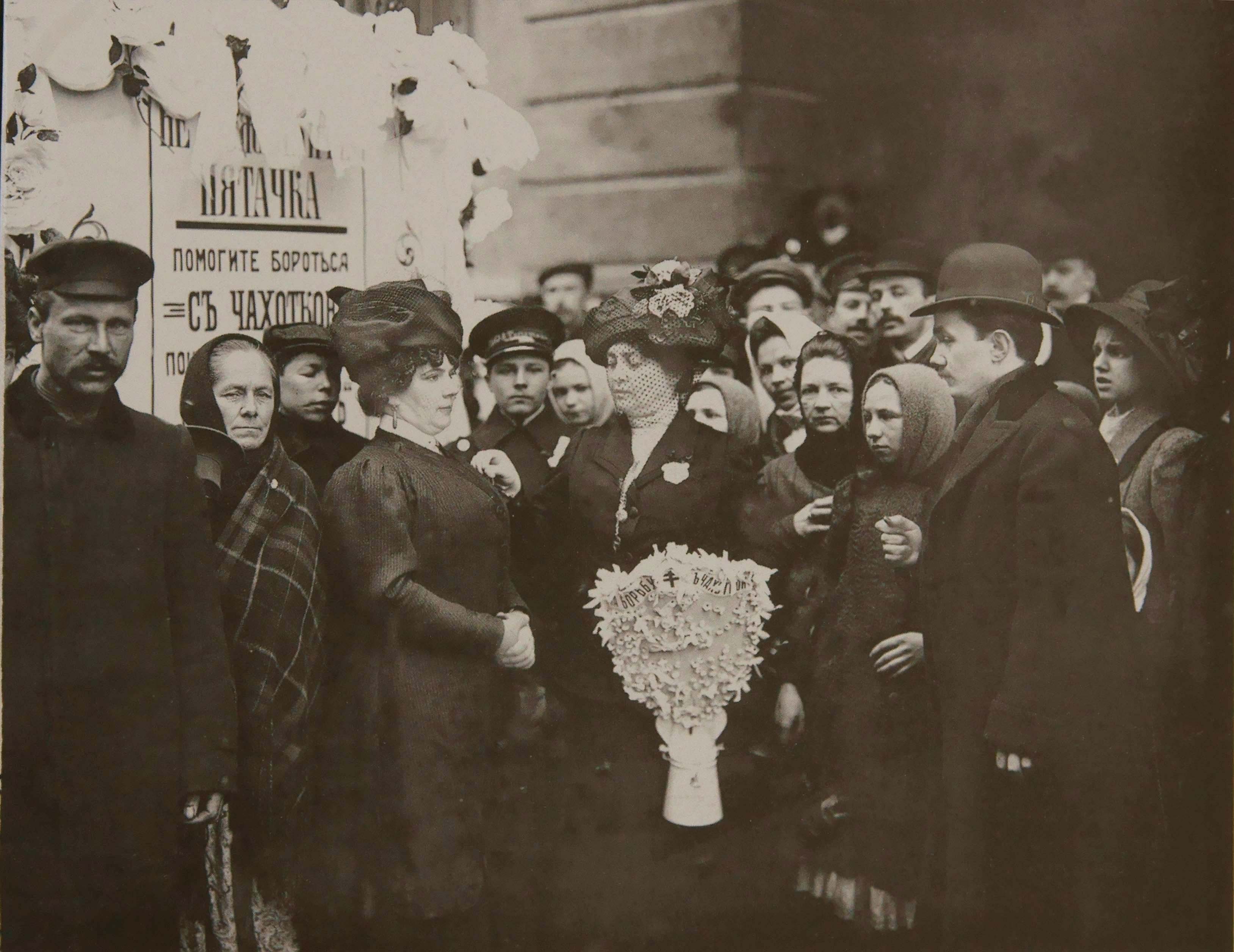 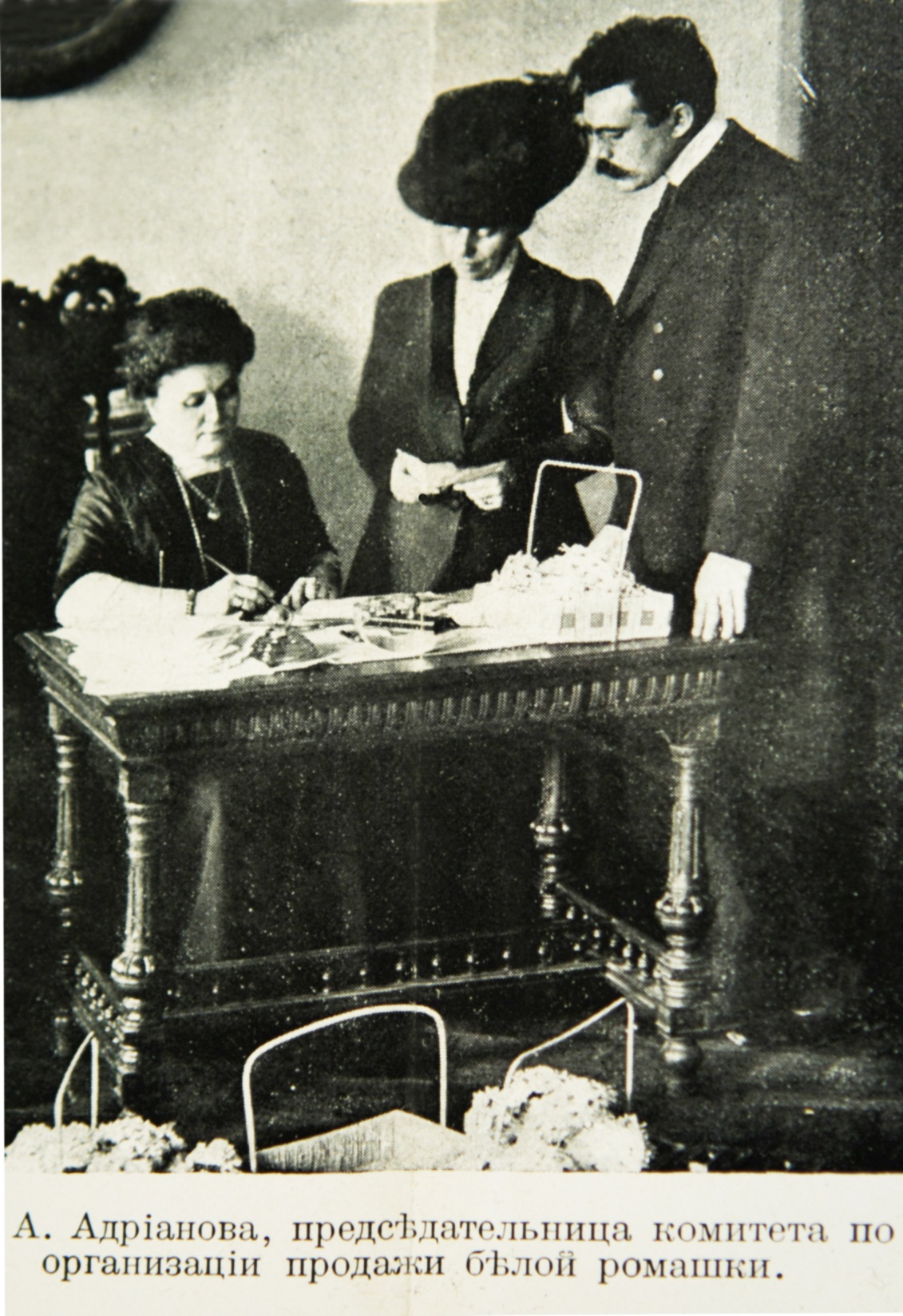 Москва 1911
В Ялте, куда приезжали на лечение больные туберкулезом со всей России, проведение праздника Белого Цветка 
имело особое значение. 

Пребывание Императорской семьи весной 1912 и 1914 года  в любимом южном имении Ливадия и участие в благотворительном базаре, способствовало особому успеху и красочности Дня Белого Цветка.
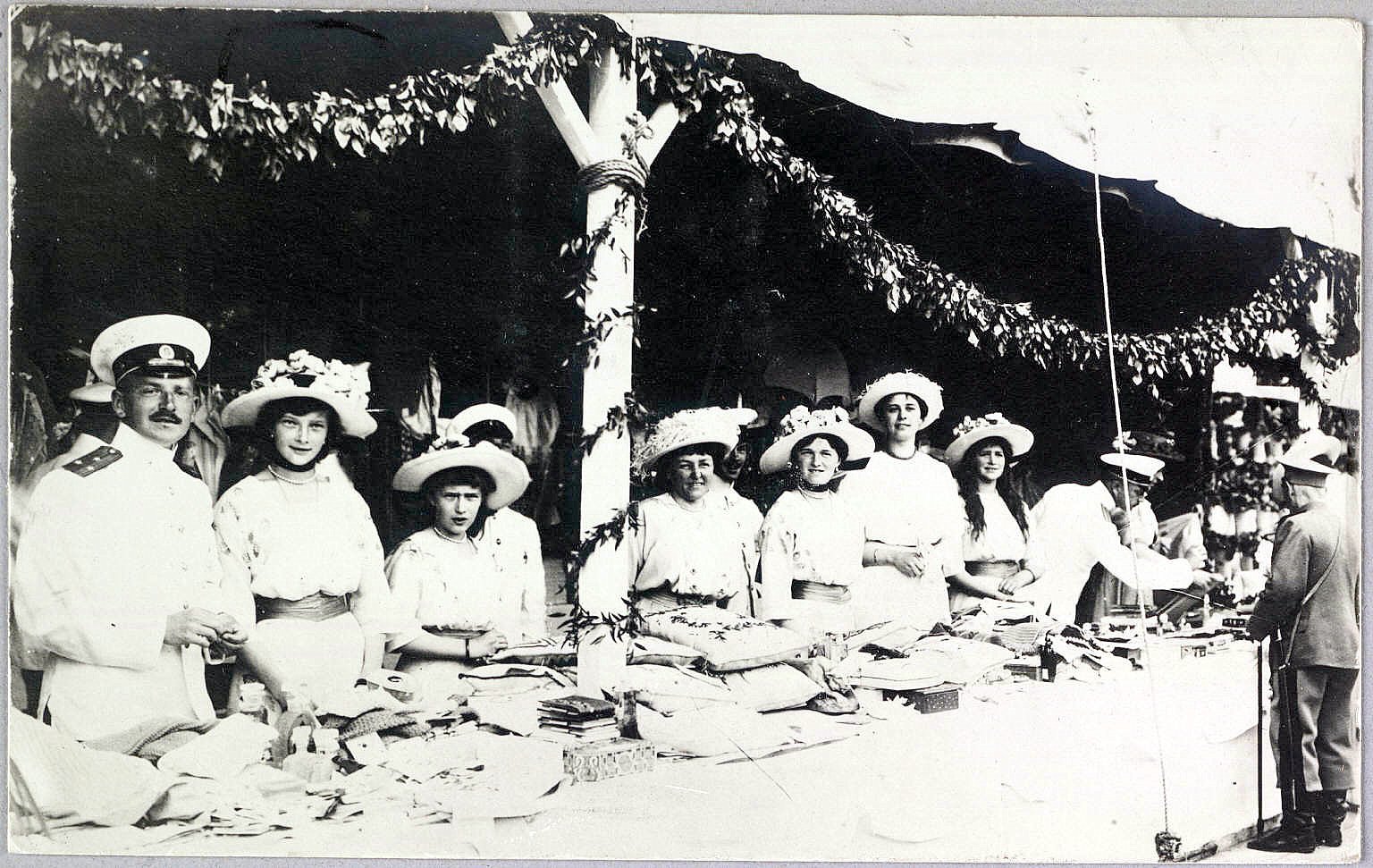 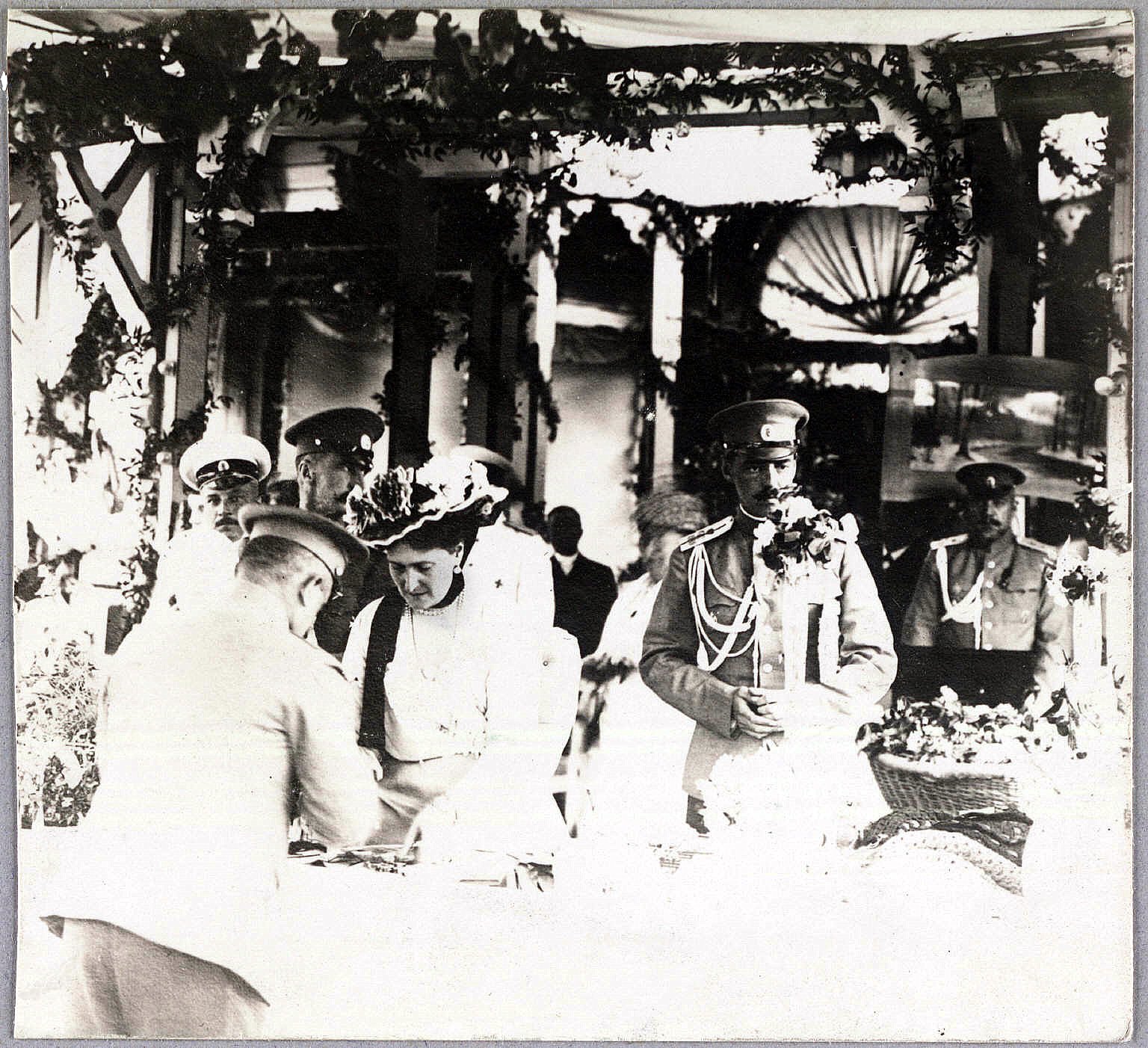 Особую поддержку этому празднику оказывали местные жители. Для пополнения собранных средств в городском саду устраивали гуляния, работали буфеты, организовывали беспроигрышные лотереи, продажу конфет и цветов, выступали артисты.                                                               Ялта ,здание городского собрания  1914 год
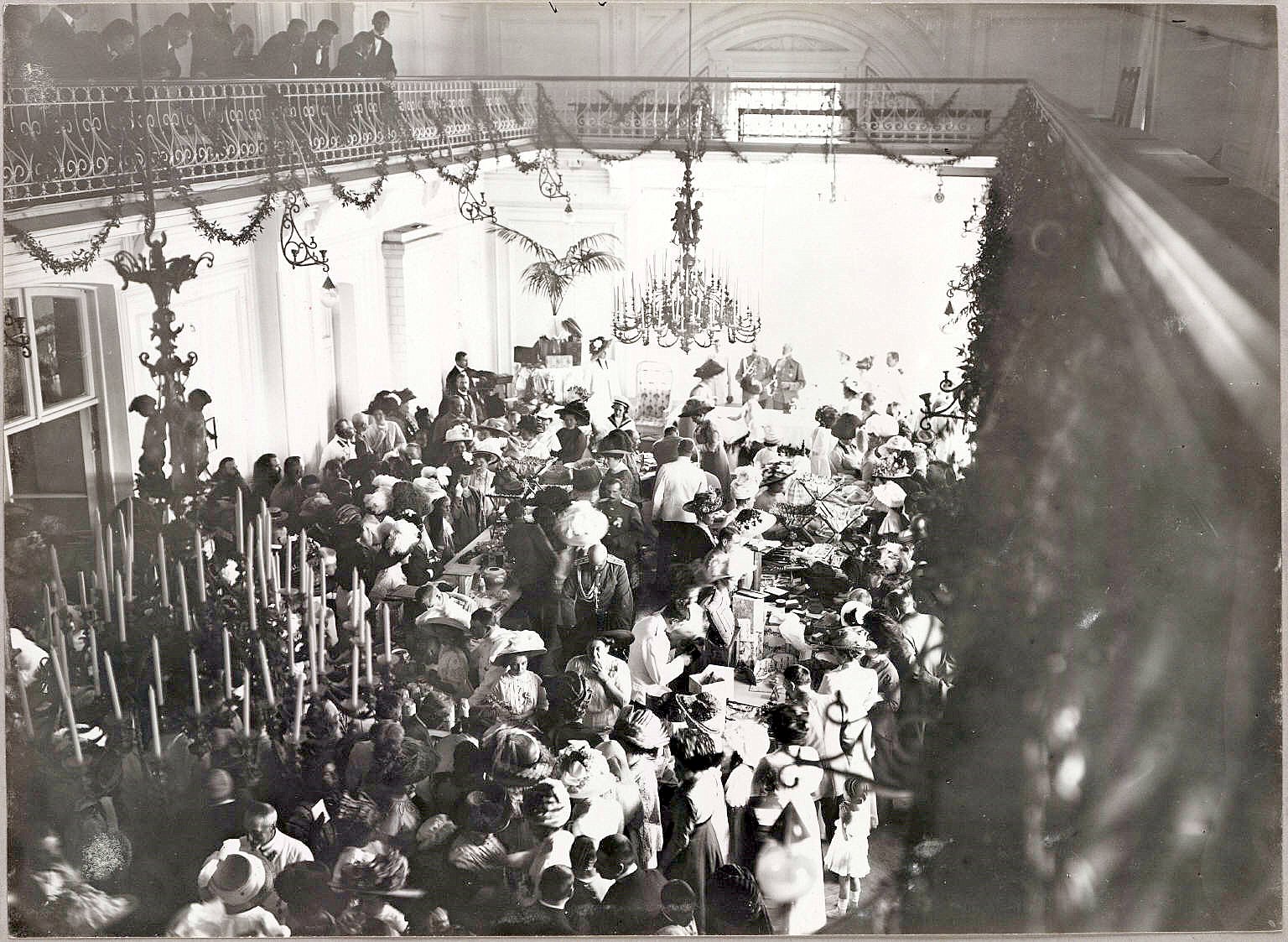 Ялта , 1914 г. 
Александра Фёдоровна принимает гостей на благотворительной ярмарке в задании городского собрания
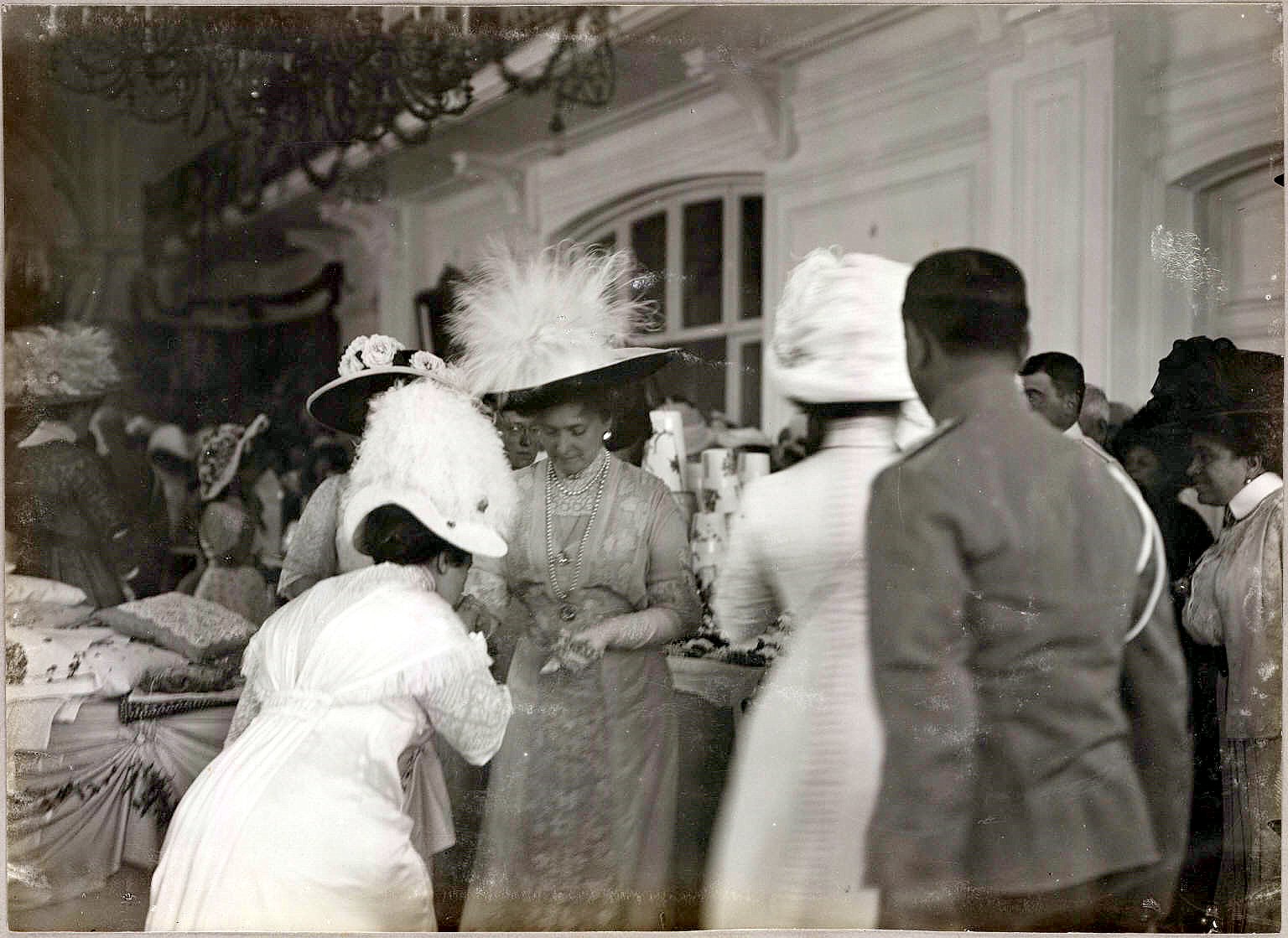 Ялта, набережная 1912 год
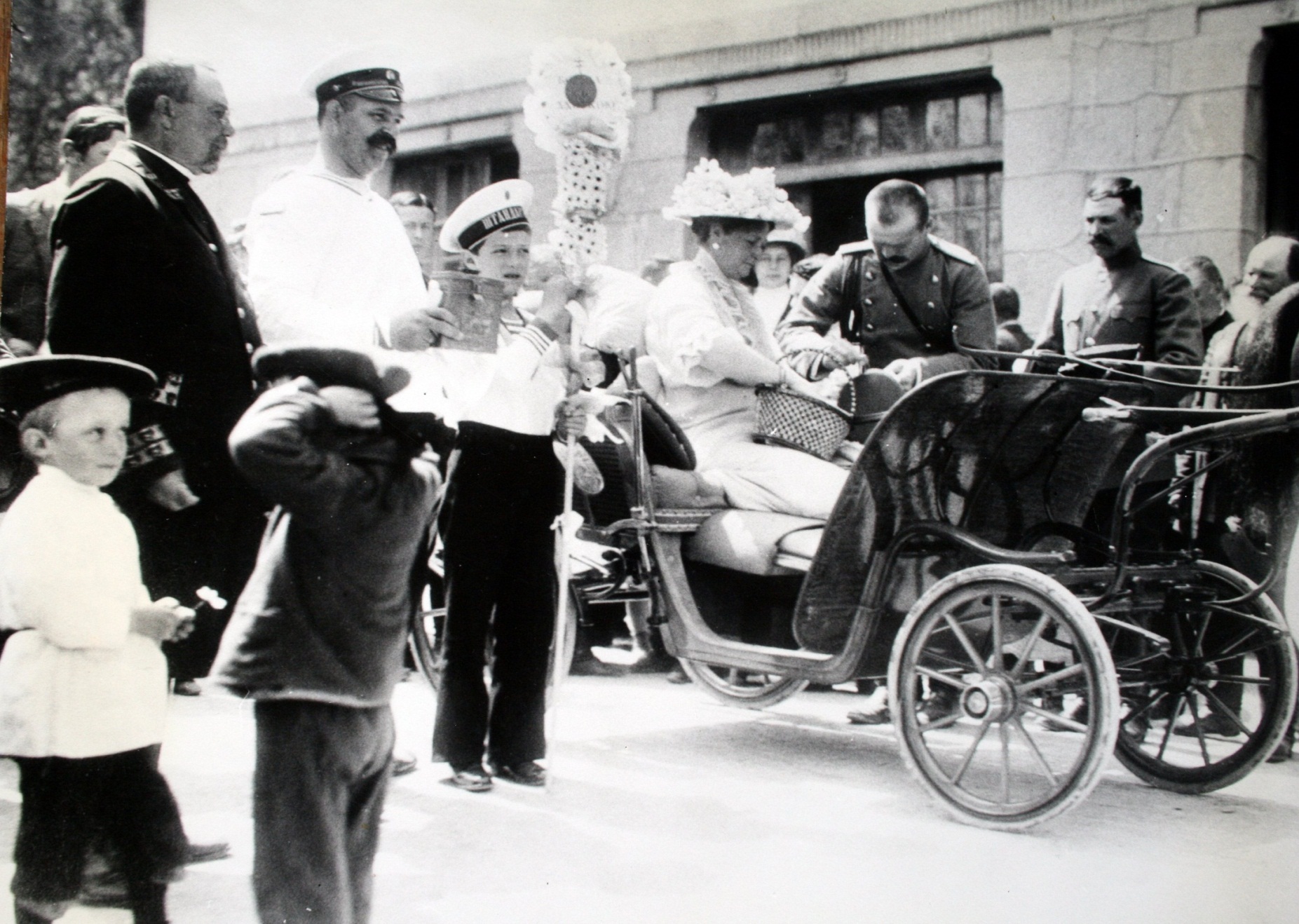 Ялта, набережная 1912 год
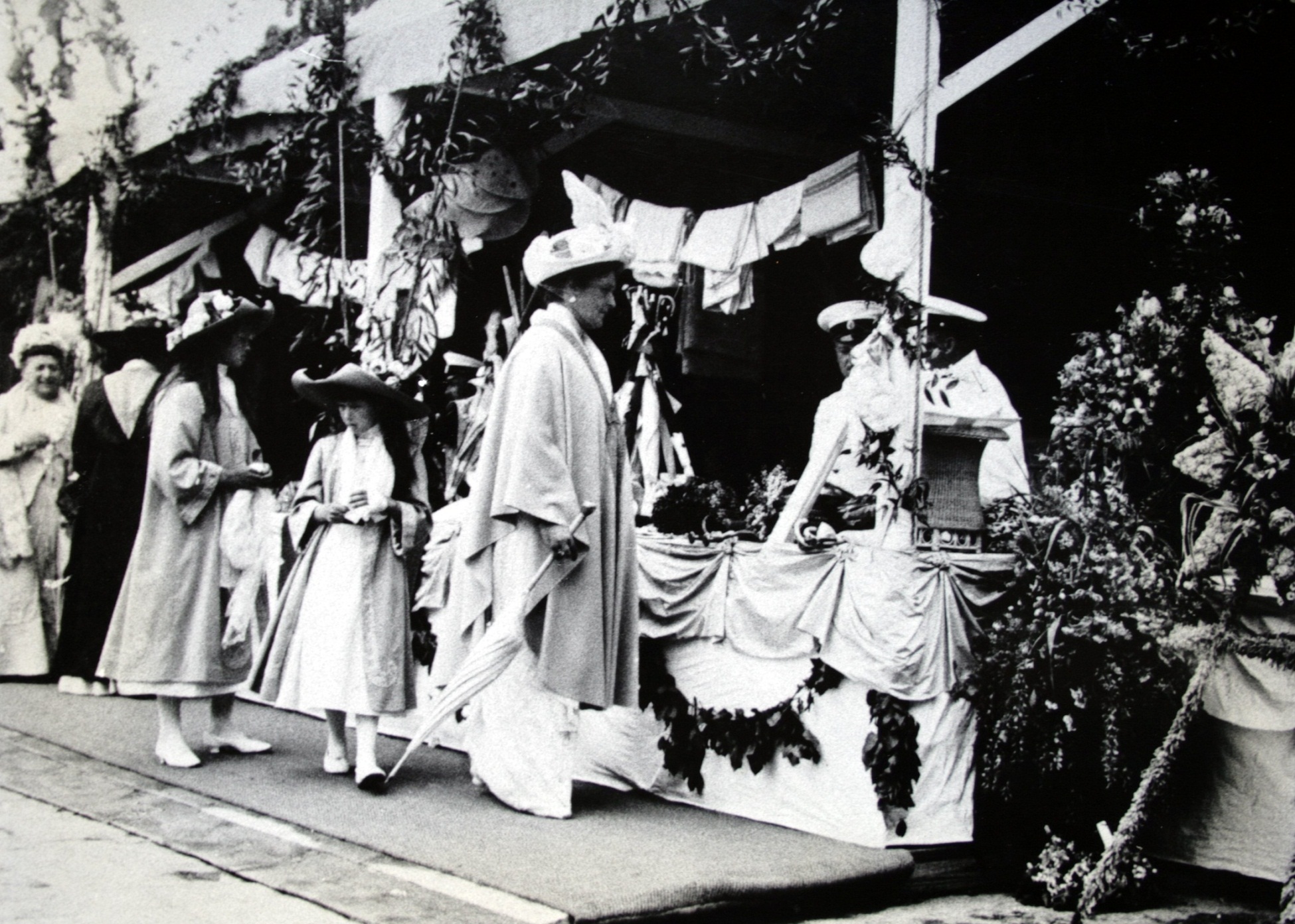 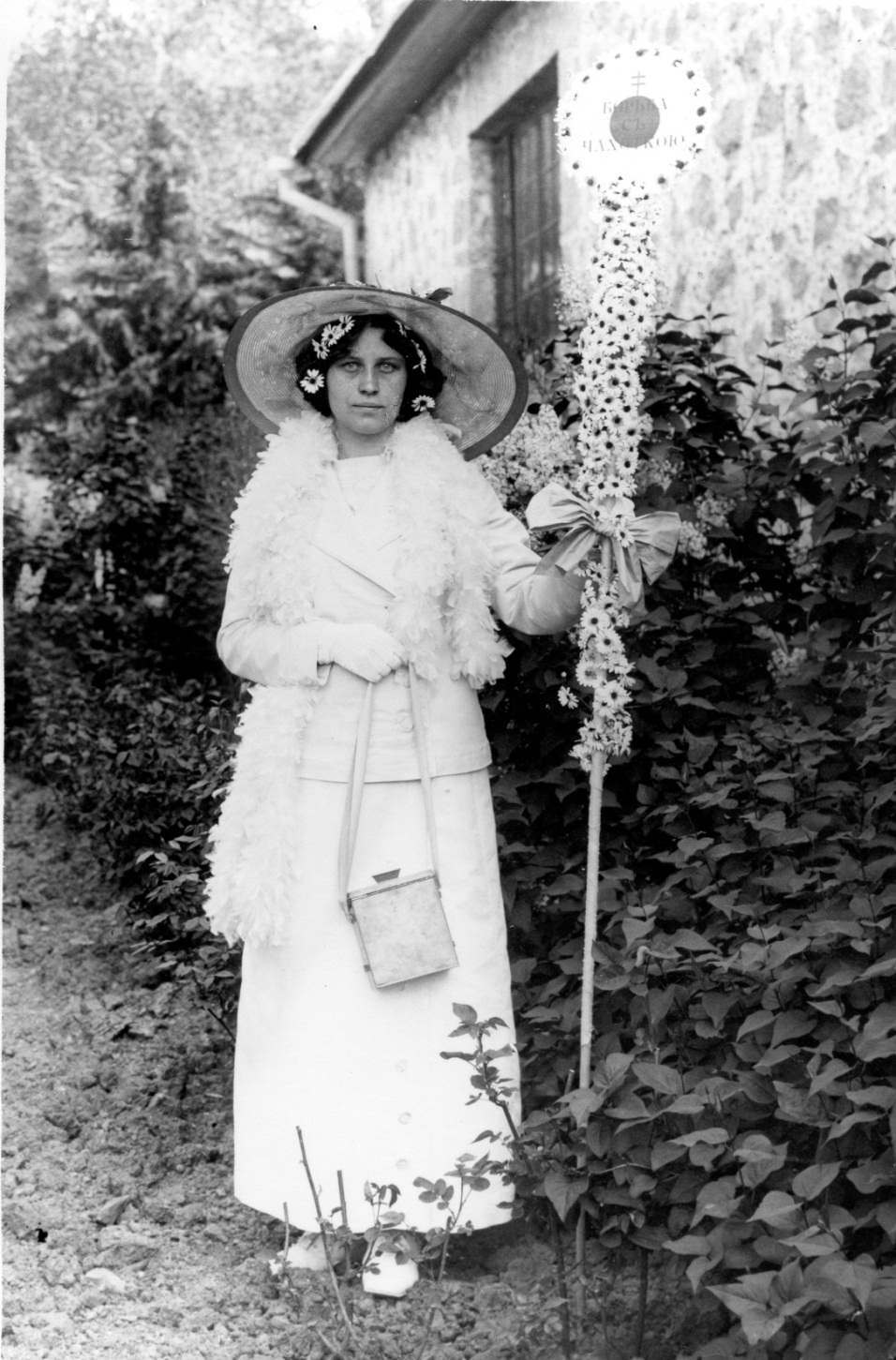 Главным цветком в этот день 
становилась стилизованная маленькая 
ромашка, гирляндами из неё увиты 
высокие шесты молодых женщин и 
детей, одетых во все белое. 

На шестах- 
маленькие щитки с крестом и надписью 
«На борьбу с чахоткой». 




ЯЛТА 1912
В Ливадийском имении с  Соизволения царицы Александры Федоровны белую ромашку продавали Цесаревич и Великие Княжны.
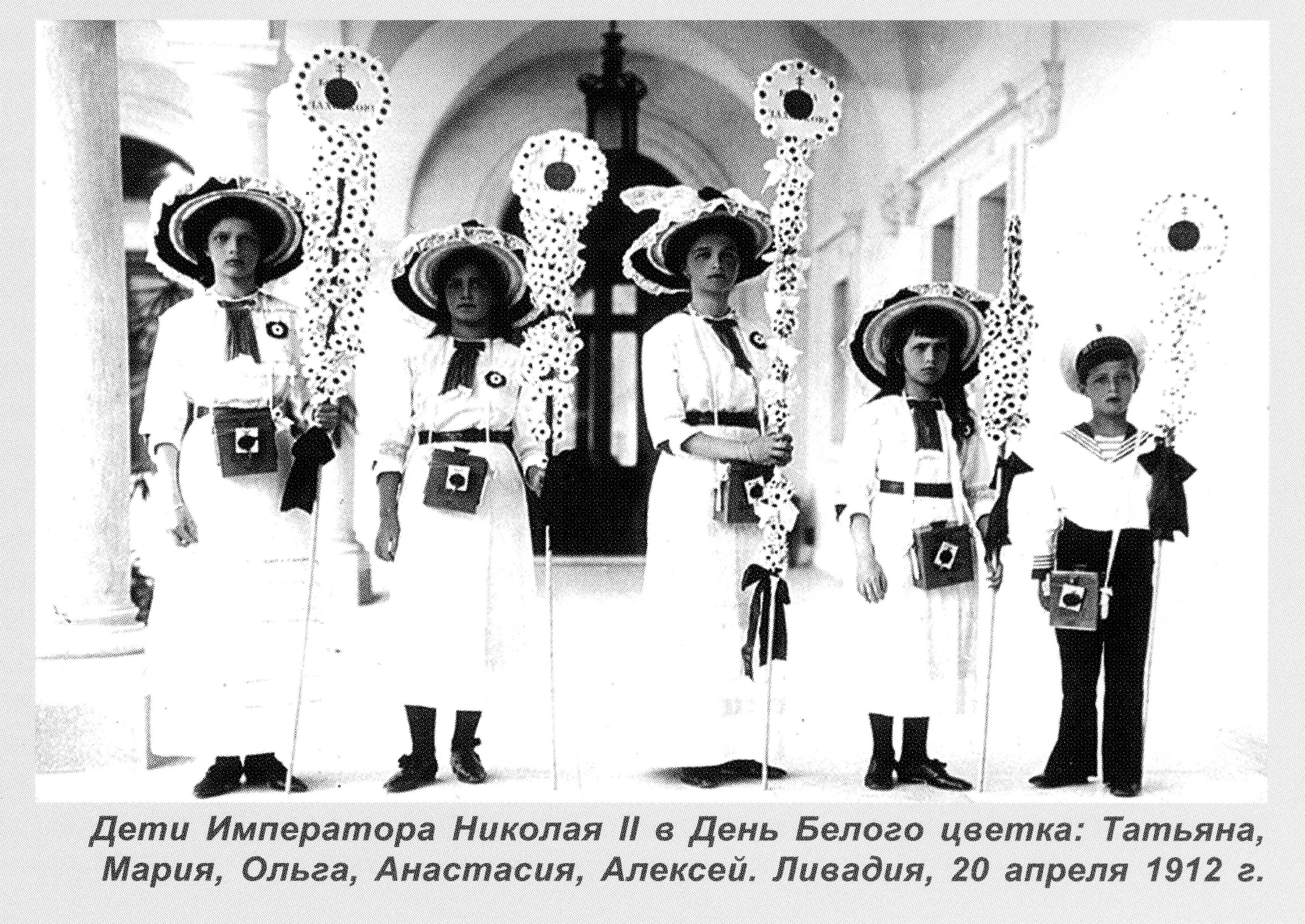 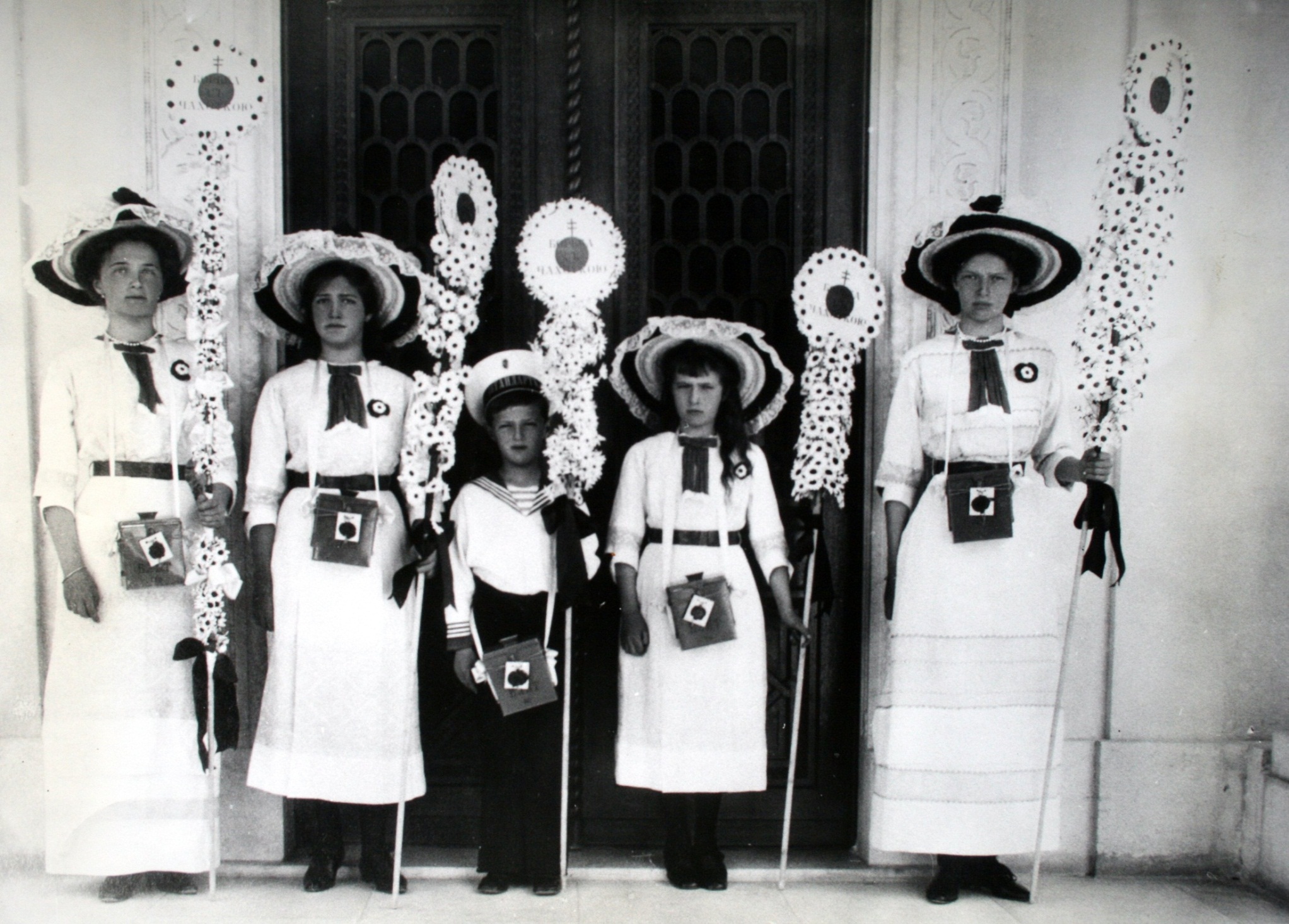